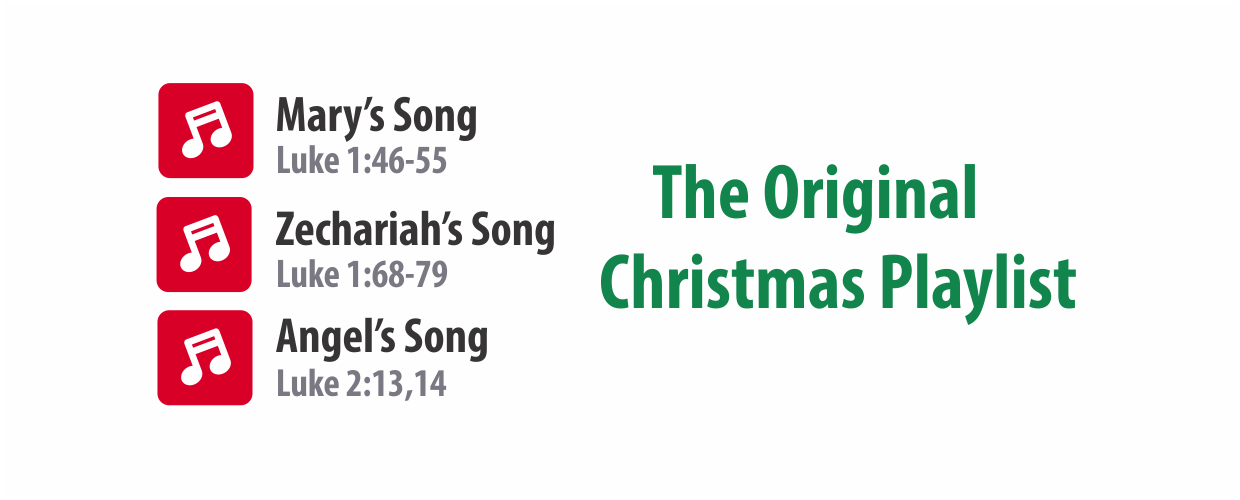 Mary’s praise overflows 
from the truth she knows about God
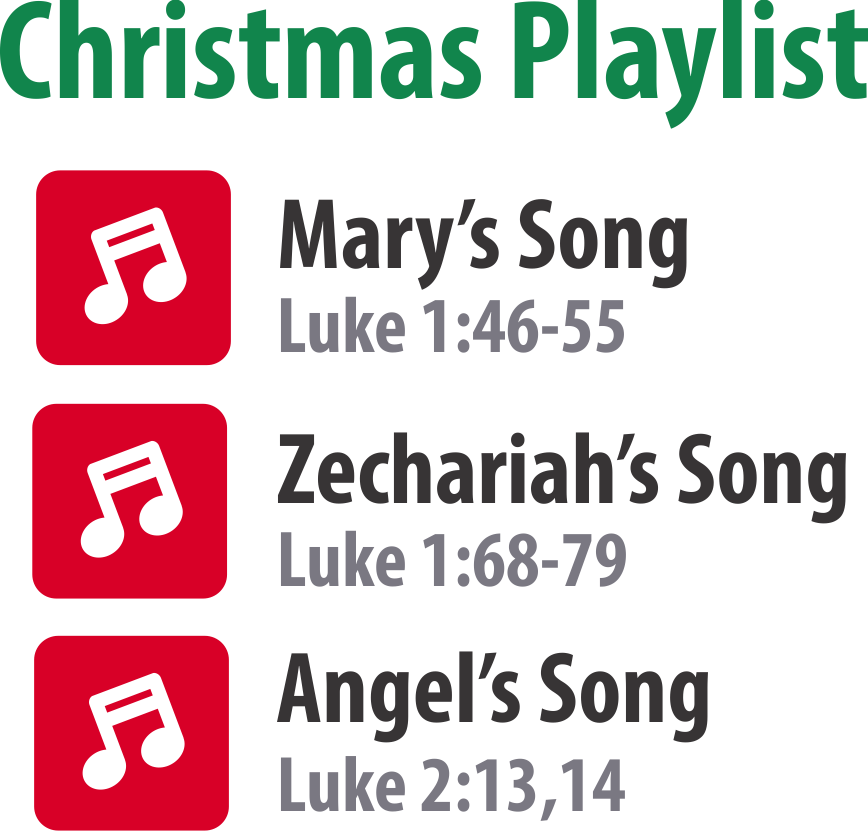 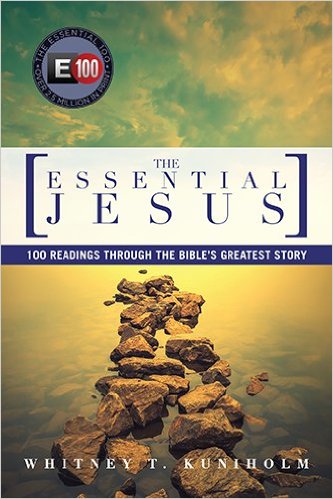 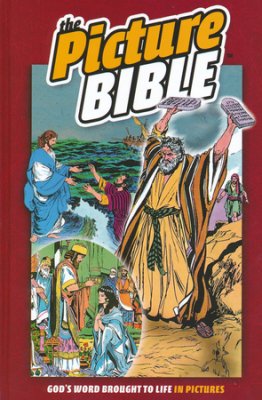 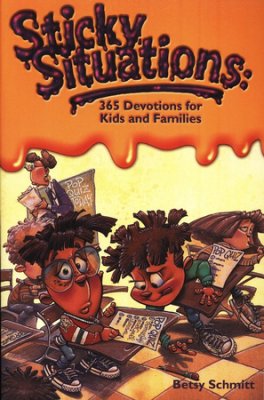 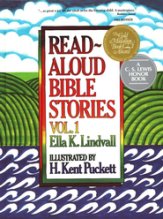 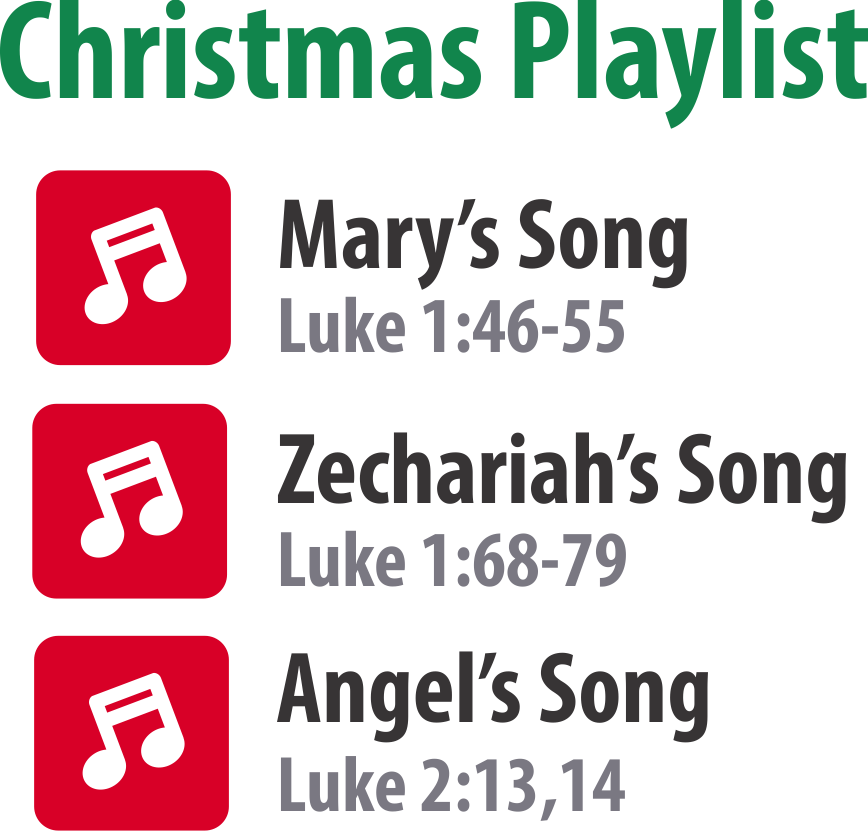 Mary’s praise flows from knowing 
who she is in relationship to God
Luke 1:47, 38
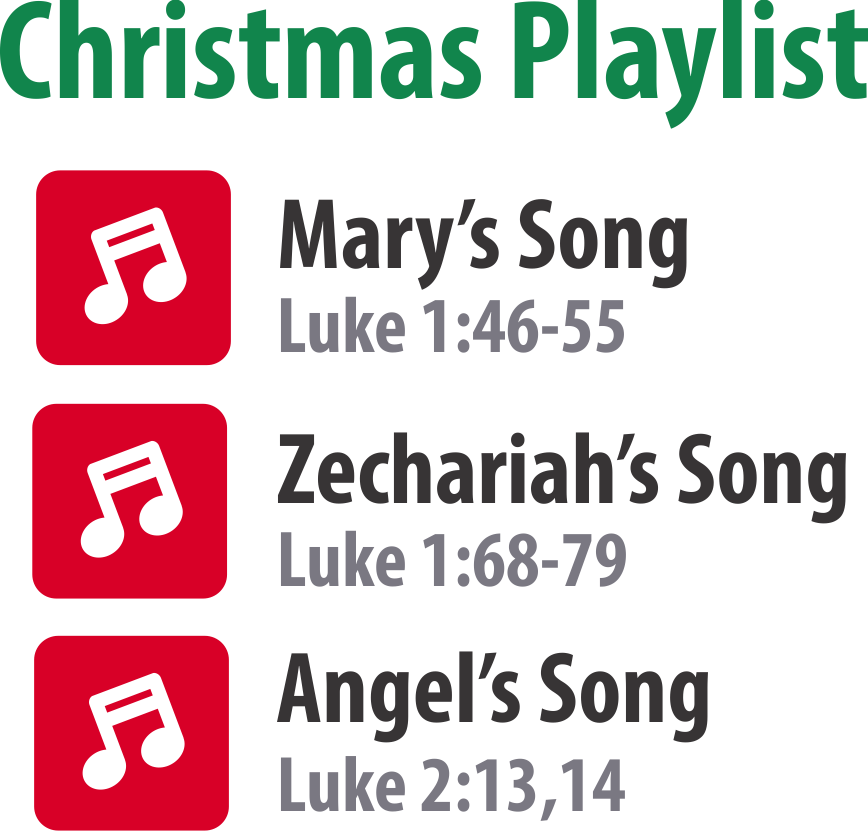 Mary’s Praise Comes From What God 
is Doing in Her Life and 
what He has done in the past
Luke 1:37-38, 49, 54-55
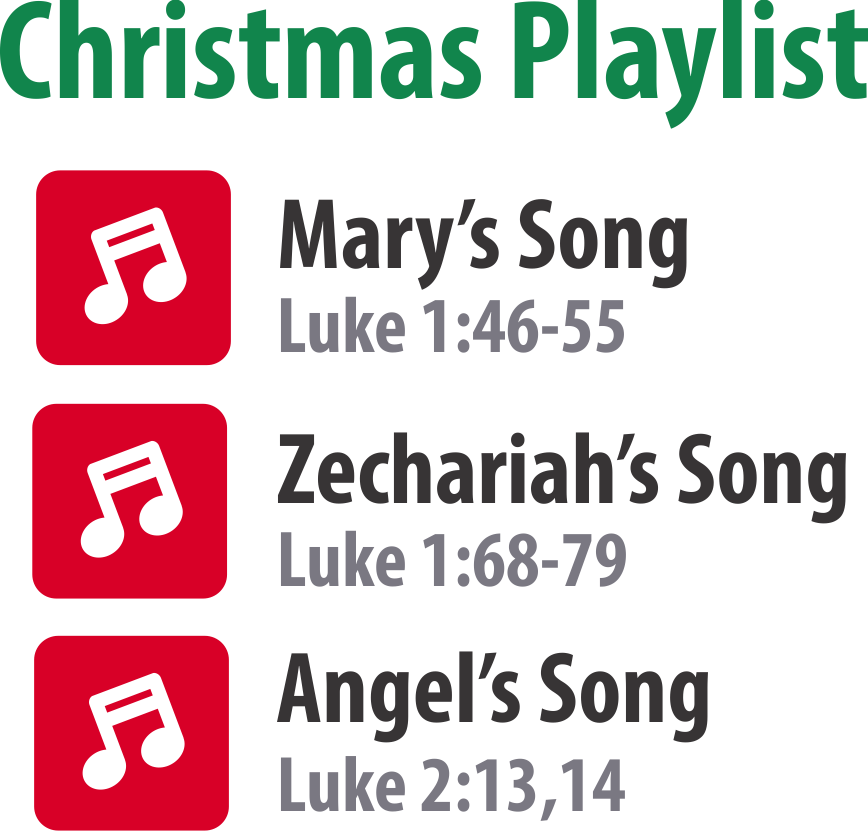 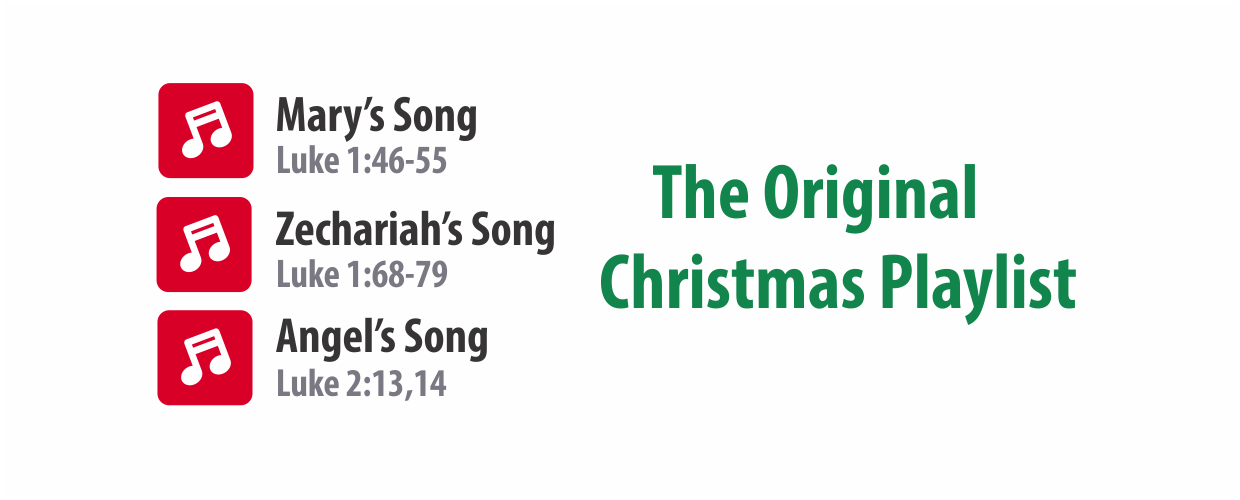